Radiation and The Geiger-Müller Counter
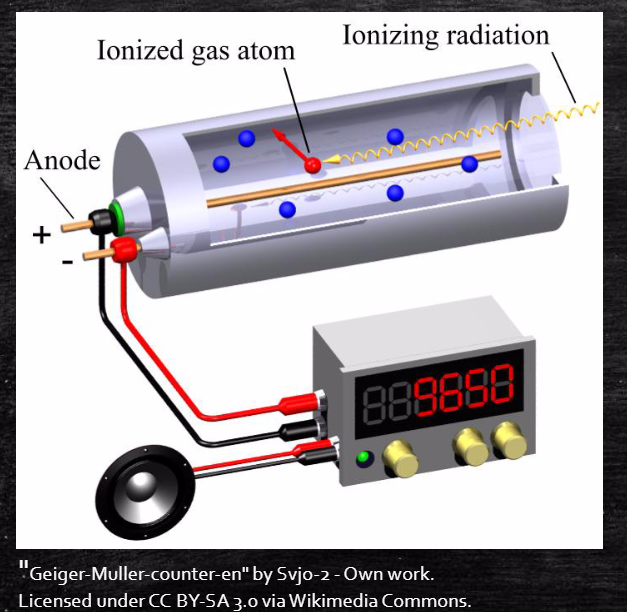 Joe Belarge
What is Radioactive Decay
Radioactive Decay is a spontaneous process in which a nucleus will decrease its energy by emitting electromagnetic radiation, or subatomic particle(s). In many cases the identity of the nucleus is changed through radioactive decay.
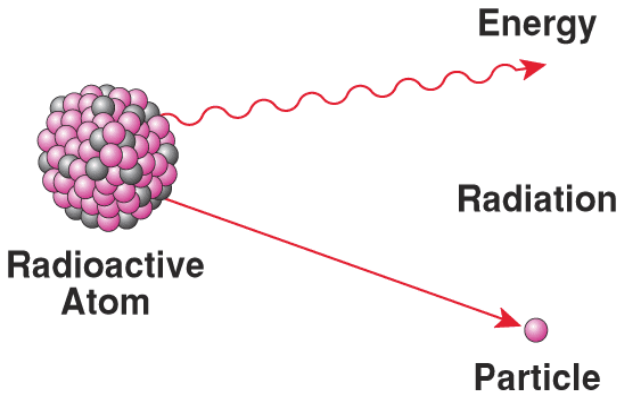 Why Are Some Nuclei Radioactive?
Nature is lazy  It wants to be in the lowest energy state.
Neon lights are analogous to nuclear radiation (and emit electro-magnetic (EM) radiation).
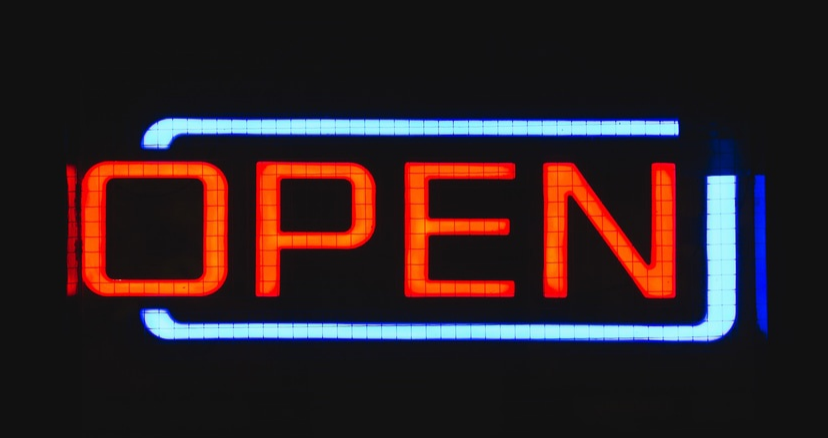 Ne
Types of Radiation
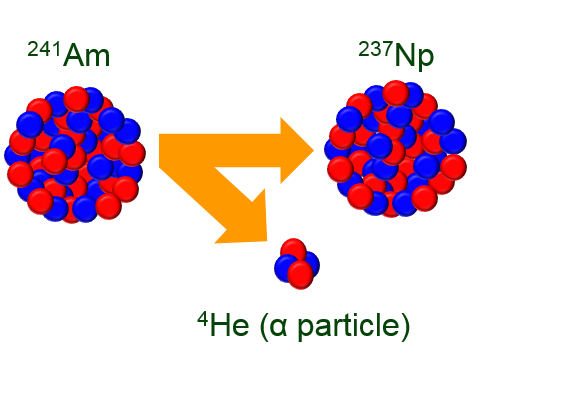 Alpha
Types of Radiation
Alpha
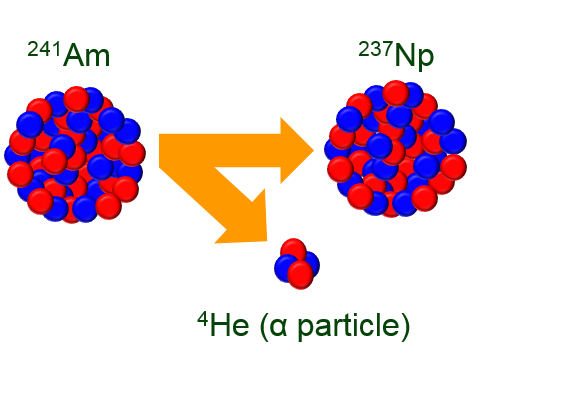 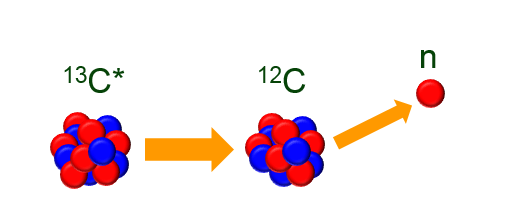 Neutron
Types of Radiation
Alpha
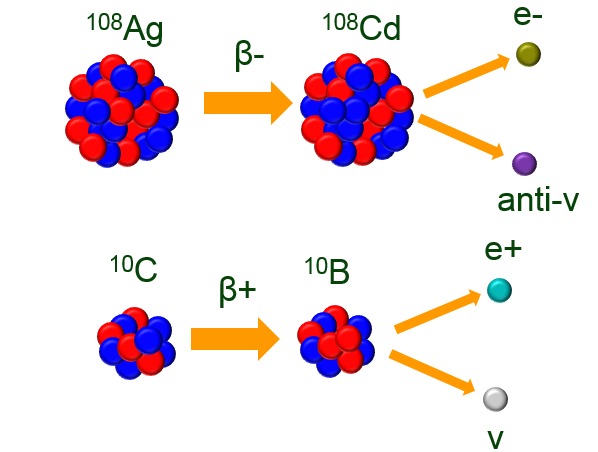 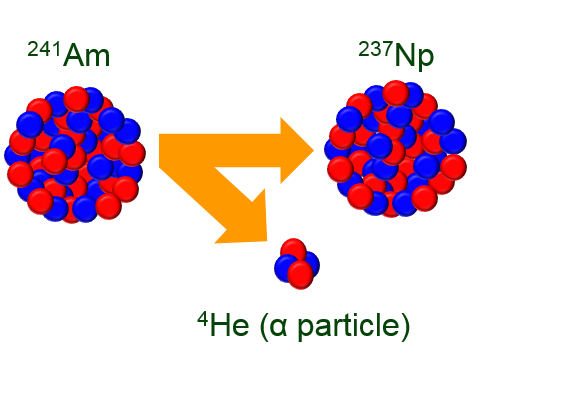 Beta
Neutron
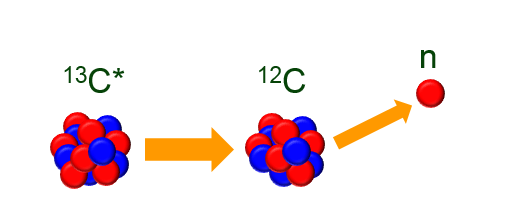 Types of Radiation
Alpha
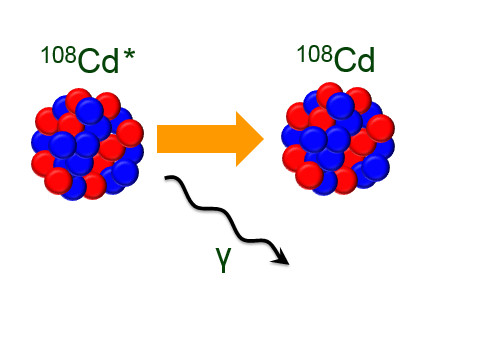 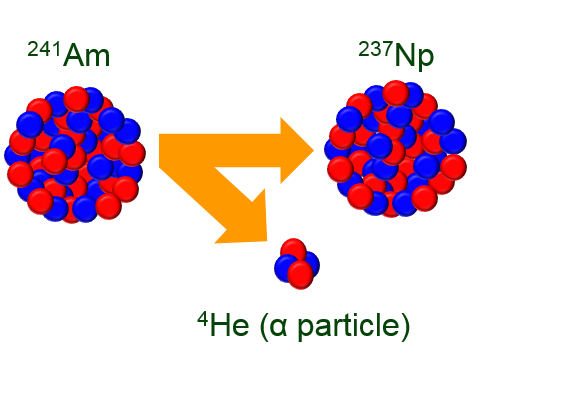 Gamma
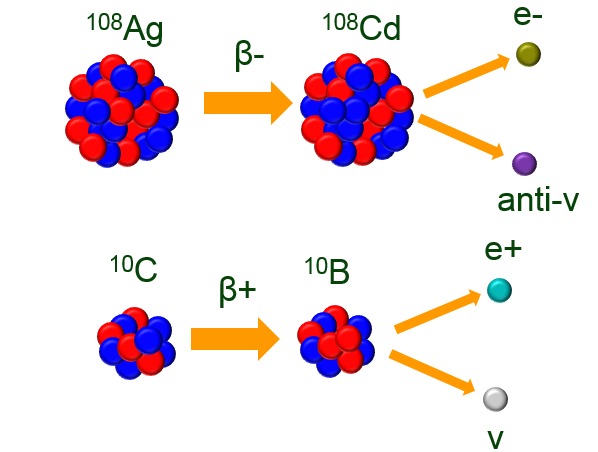 Neutron
Beta
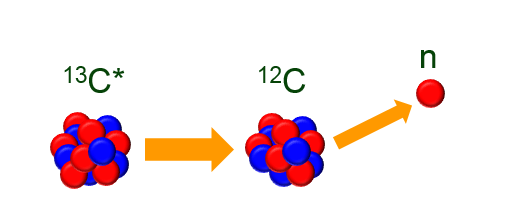 Types of Radiation
Gamma
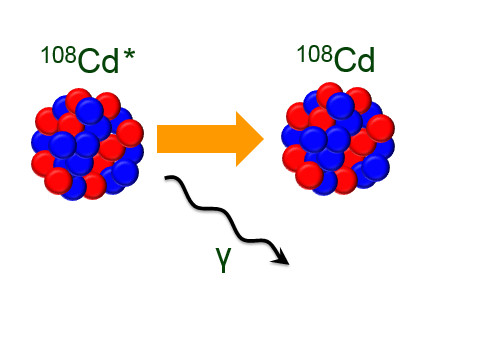 Alpha
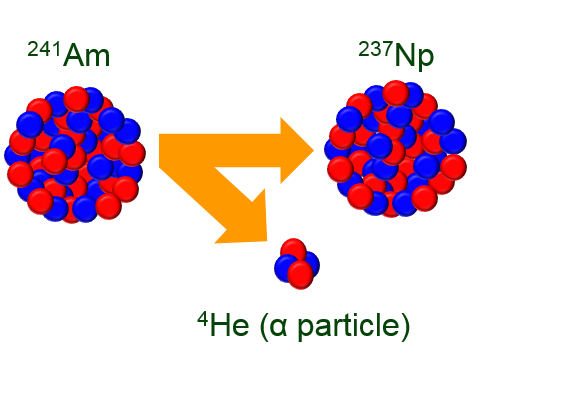 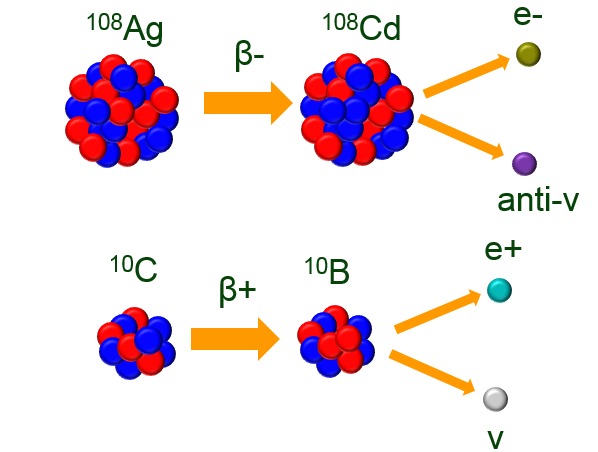 Neutron
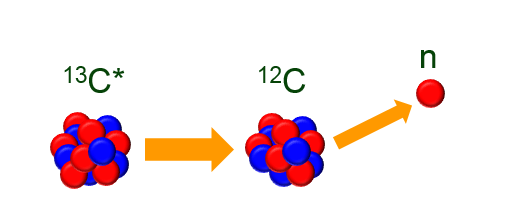 Beta
Types of Radiation
Gamma
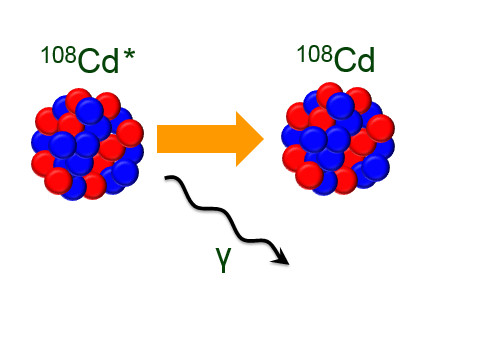 Alpha
The 241Am will α-decay, and these α particles will be captured by the 9Be in the AmBe source.
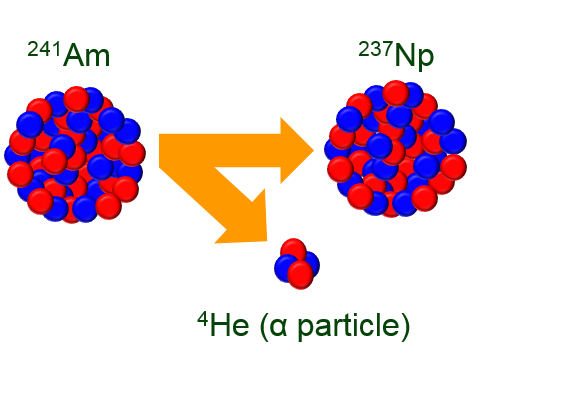 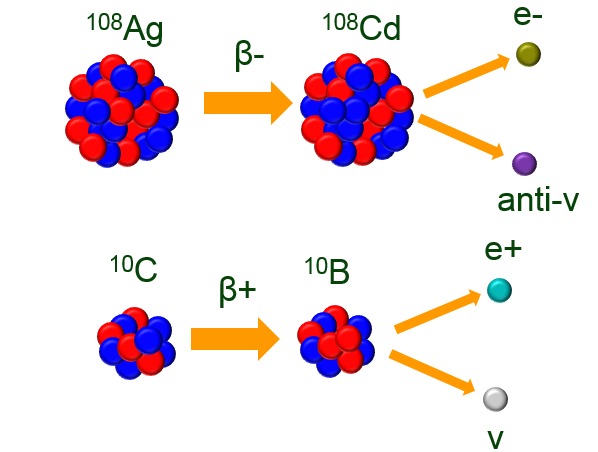 Neutron
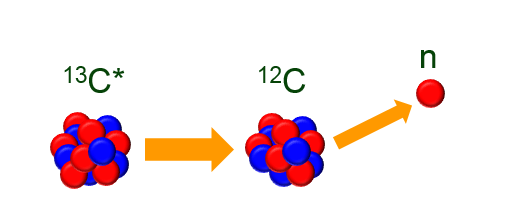 Beta
Types of Radiation
Gamma
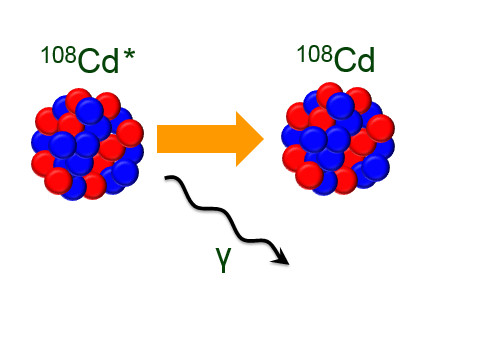 Alpha
The 241Am will α-decay, and these α particles will be captured by the 9Be in the AmBe source.
13C* will de-excite through neutron emission.
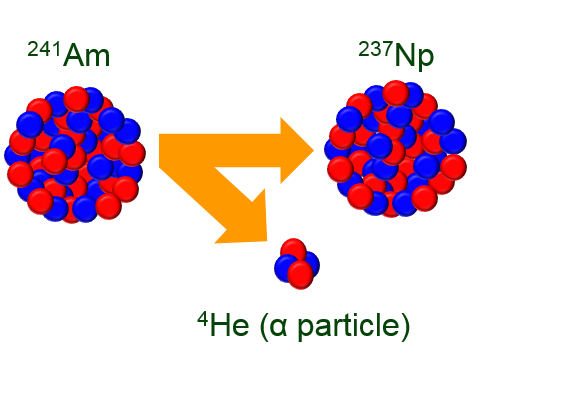 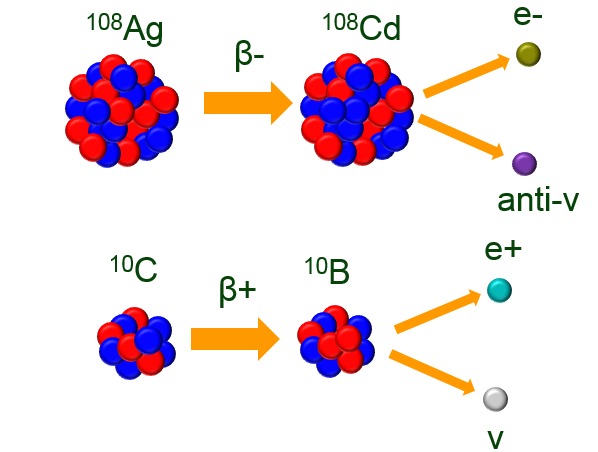 Neutron
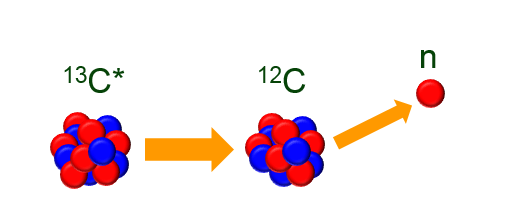 Beta
Types of Radiation
Gamma
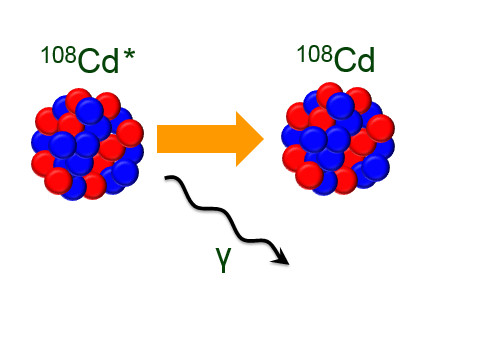 Alpha
The 241Am will α-decay, and these α particles will be captured by the 9Be in the AmBe source.
13C* will de-excite through neutron emission.
Neutron capture will happen on 107,109Ag, creating radioactive 108,110Ag.
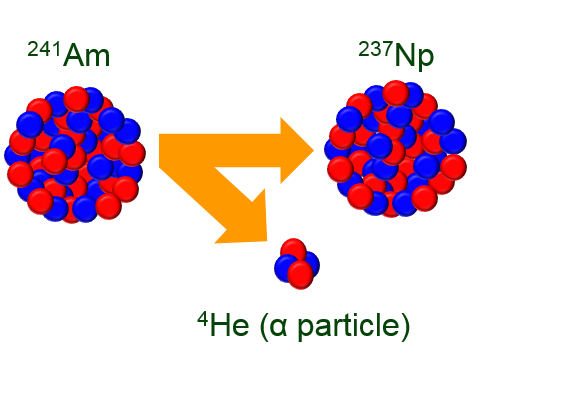 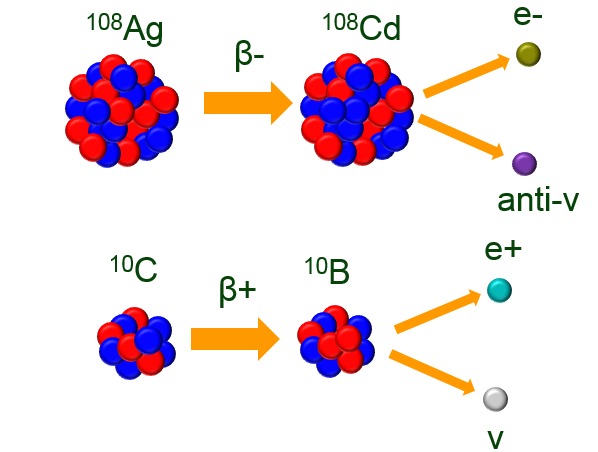 Neutron
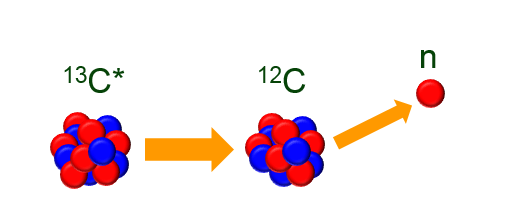 Beta
Types of Radiation
Gamma
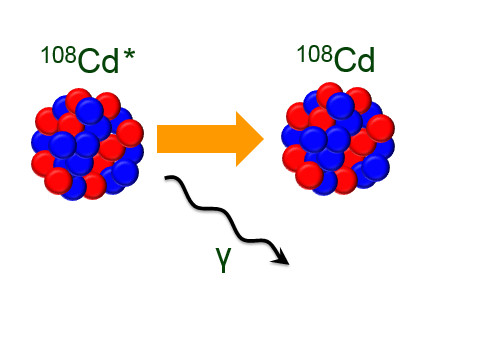 Alpha
The 241Am will α-decay, and these α particles will be captured by the 9Be in the AmBe source.
13C* will de-excite through neutron emission
Neutron capture will happen on 107,109Ag, creating radioactive 108,110Ag.
108,110Ag will β- decay to 108,110Cd*.
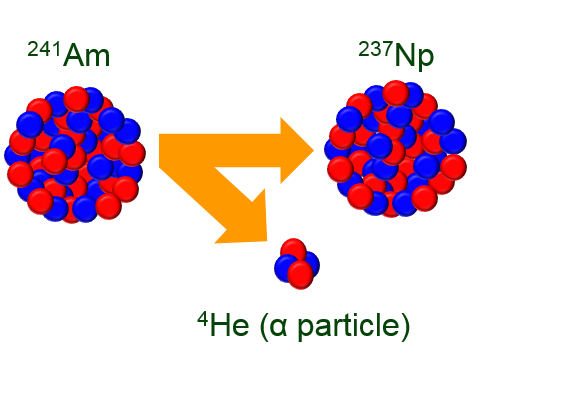 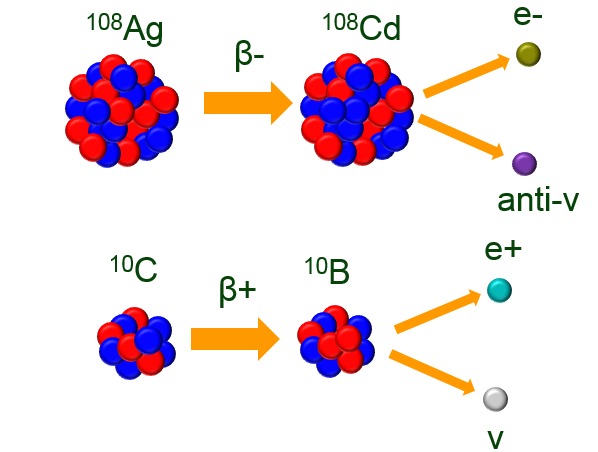 Neutron
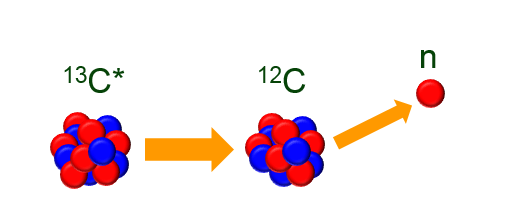 Beta
Types of Radiation
Gamma
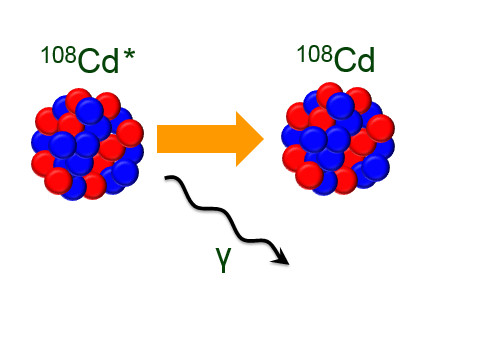 Alpha
The 241Am will α-decay, and these α particles will be captured by the 9Be in the AmBe source.
13C* will de-excite through neutron emission.
Neutron capture will happen on 107,109Ag, creating radioactive 108,110Ag.
108,110Ag will β- decay to 108,110Cd*.
108,110Cd* will de-excite through γ-ray emission, and the γ-rays will be detected in the Geiger Müller counter.
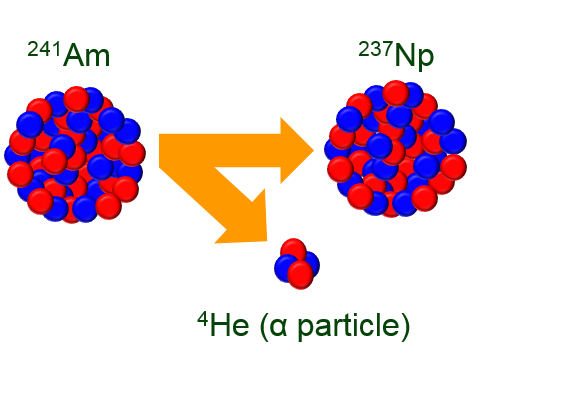 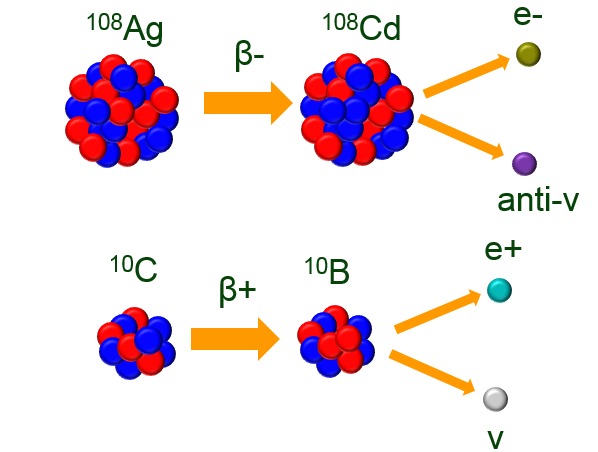 Neutron
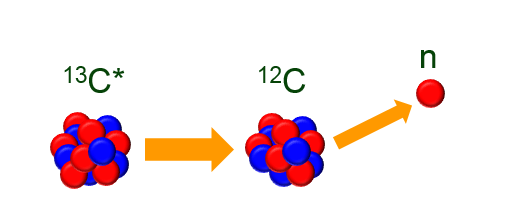 Beta
Radioactive Decay
Detecting Radiation
Often it is very difficult to directly detect radiation. It is much easier to detect the ionization of atoms in a detector material that is caused by the radiation we are interested in.
There are many ways to do this, but the goal is always to collect charge carriers.
+
-
Detecting Radiation
Often it is very difficult to directly detect radiation. It is much easier to detect the ionization of atoms in a detector material that is caused by the radiation we are interested in.
There are many ways to do this, but the goal is always to collect charge carriers.
+
+
-
+
-
-
+
-
Detecting Radiation
Often it is very difficult to directly detect radiation. It is much easier to detect the ionization of atoms in a detector material that is caused by the radiation we are interested in.
There are many ways to do this, but the goal is always to collect charge carriers.
+
+
-
+
-
-
+
-
Detecting Radiation
Often it is very difficult to directly detect radiation. It is much easier to detect the ionization of atoms in a detector material that is caused by the radiation we are interested in.
There are many ways to do this, but the goal is always to collect charge carriers.
+
+
-
+
-
-
+
-
Detecting Radiation – Gas Detectors
Ion Chambers – Radiation passing through gas creates electron-ion pairs that are collected to create the signal.
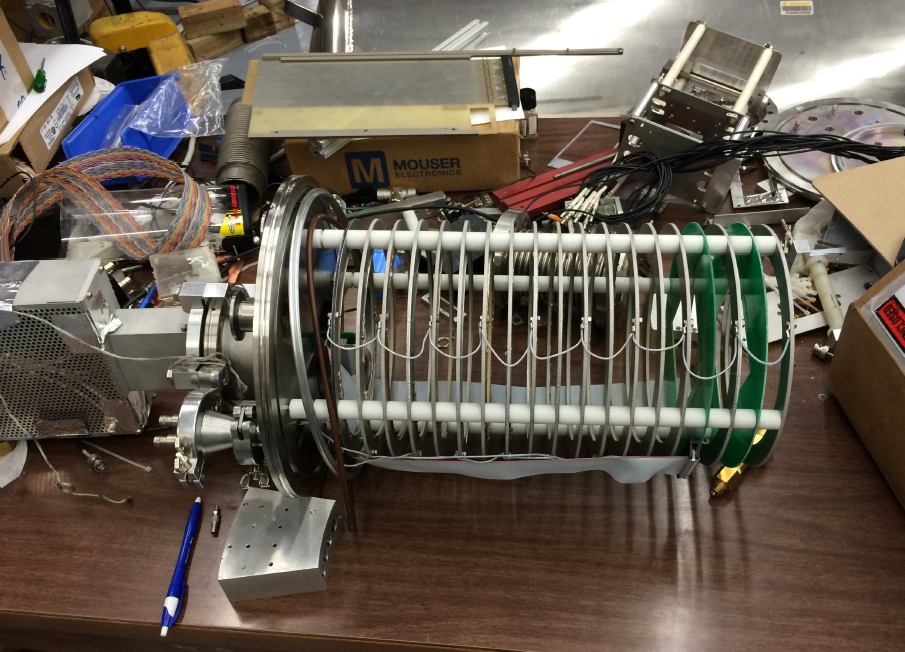 Detecting Radiation – Gas Detectors
Proportional Counters – Radiation creates electron-ion pairs, and the accelerated electrons create an avalanche of ionizations that are proportional to the original charge.
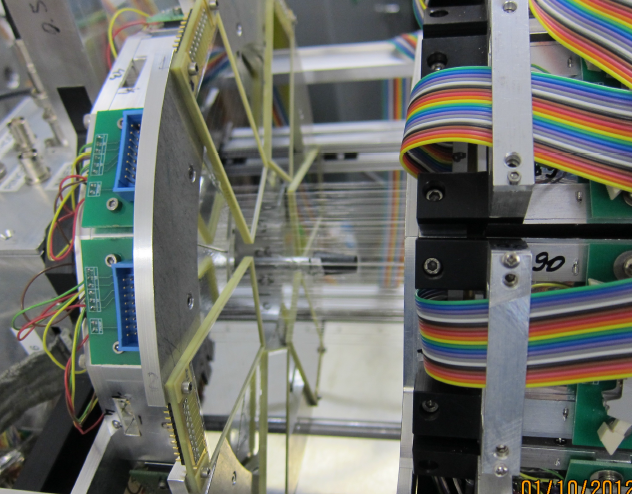 Detecting Radiation – Gas Detectors
Geiger Müller Counter – A higher electric field is applied than for proportional counter or ion chambers, resulting in many more avalanches. 
The end signal is independent of the original number of electron-ion pairs produced in the gas.
No energy information! Only works for counting!
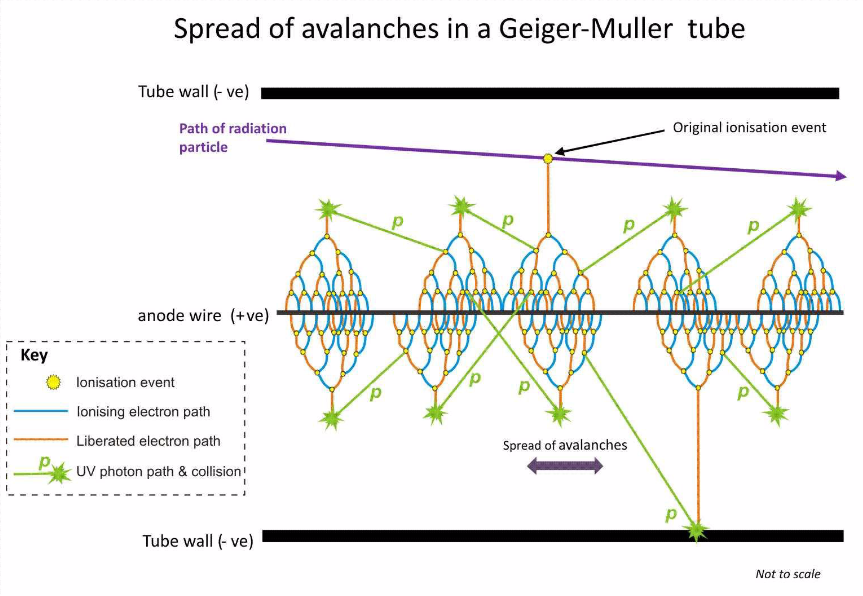 Todays Experiment – Measuring the Half-life of 108,110Ag
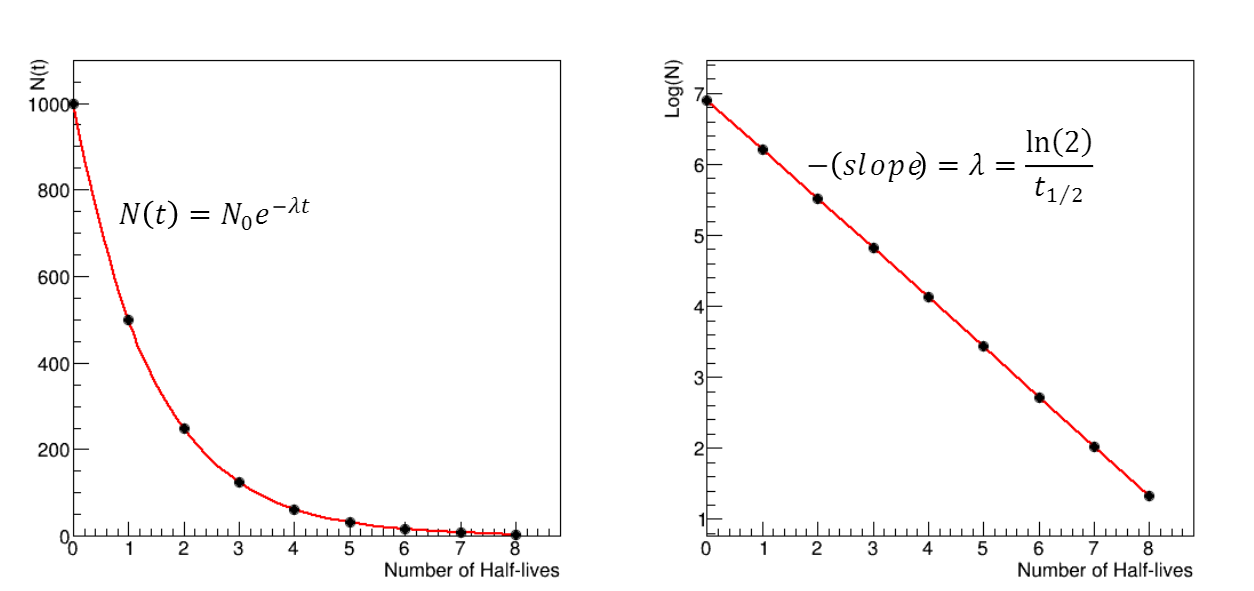 Measure counts in the GM tube as a function of time.
From the histogram calculate the lifetime of the Ag isotopes.
Todays Experiment – In the Real World
Physicists at NSCL use the same technique to measure the lifetime of unknown nuclear states using the Hodoscope.
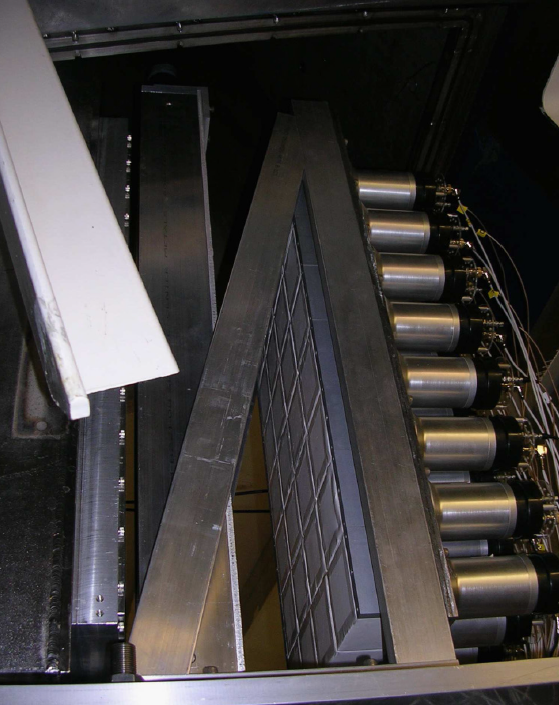 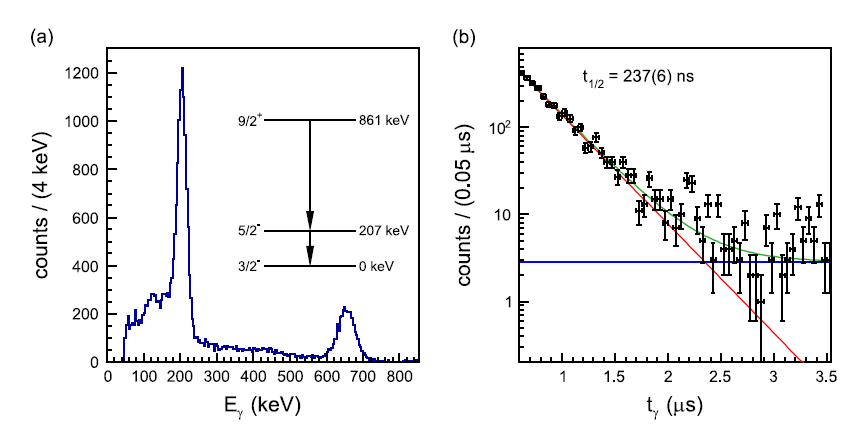 K. Wimmer et al., NIMA 769, 65-71 (2015)
Questions
Thanks to everyone at PAN, NSCL, and BPS for making this possible, including:
P. C. Bender, S. Ayoub, C. Fry, K. Childers, Z. Constan, M. Olsen, S. Tessmer